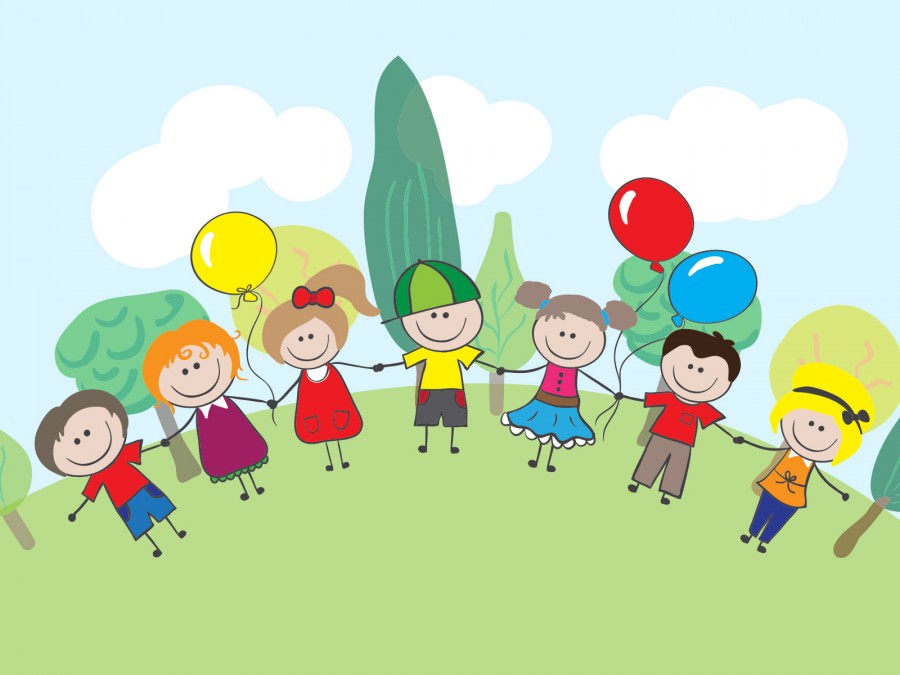 CHÀO MỪNG CÁC EM ĐẾN VỚI
MÔN: TN&XH – LỚP 2
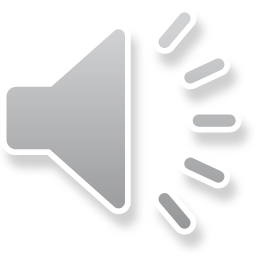 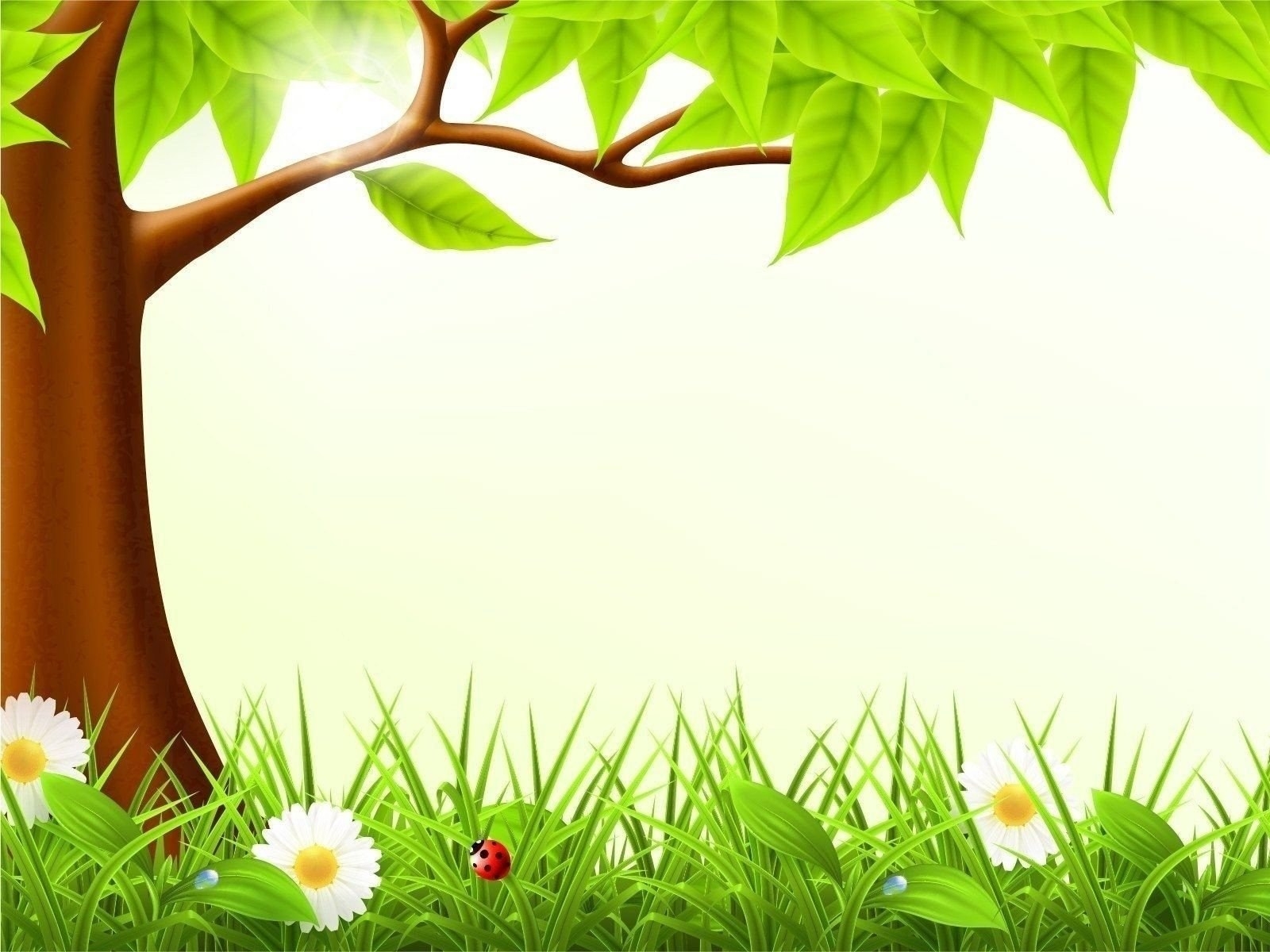 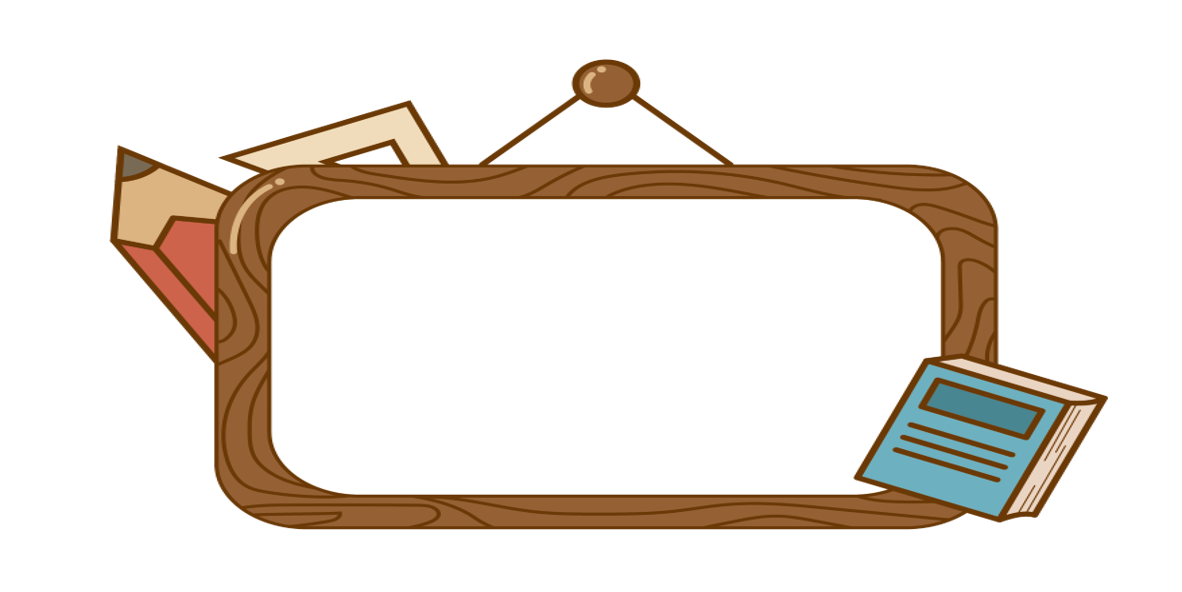 KHỞI ĐỘNG
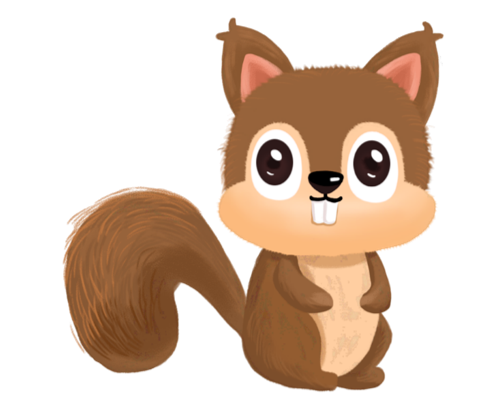 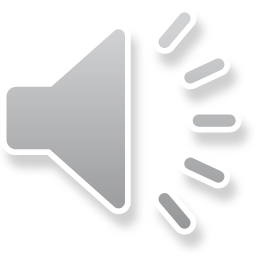 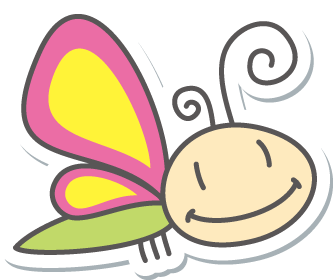 CHỦ ĐỀ 1
GIA ĐÌNH
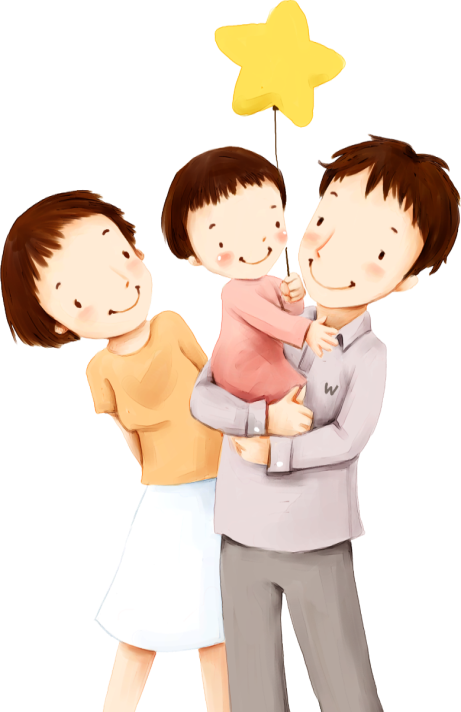 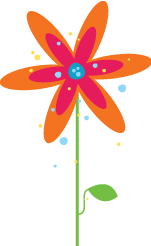 Bài 1:
CÁC THẾ HỆ TRONG GIA ĐÌNH
(TIẾT 2)
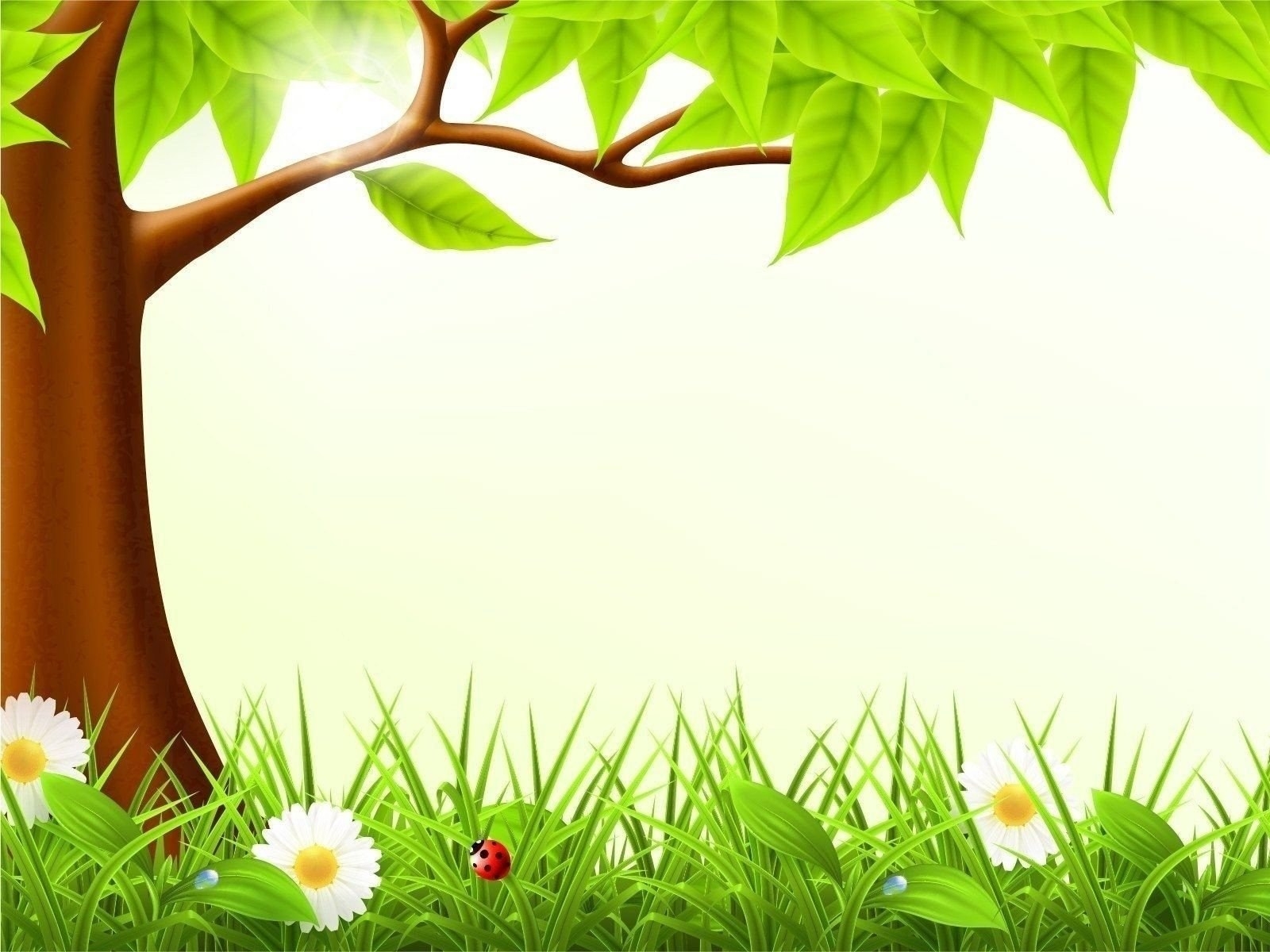 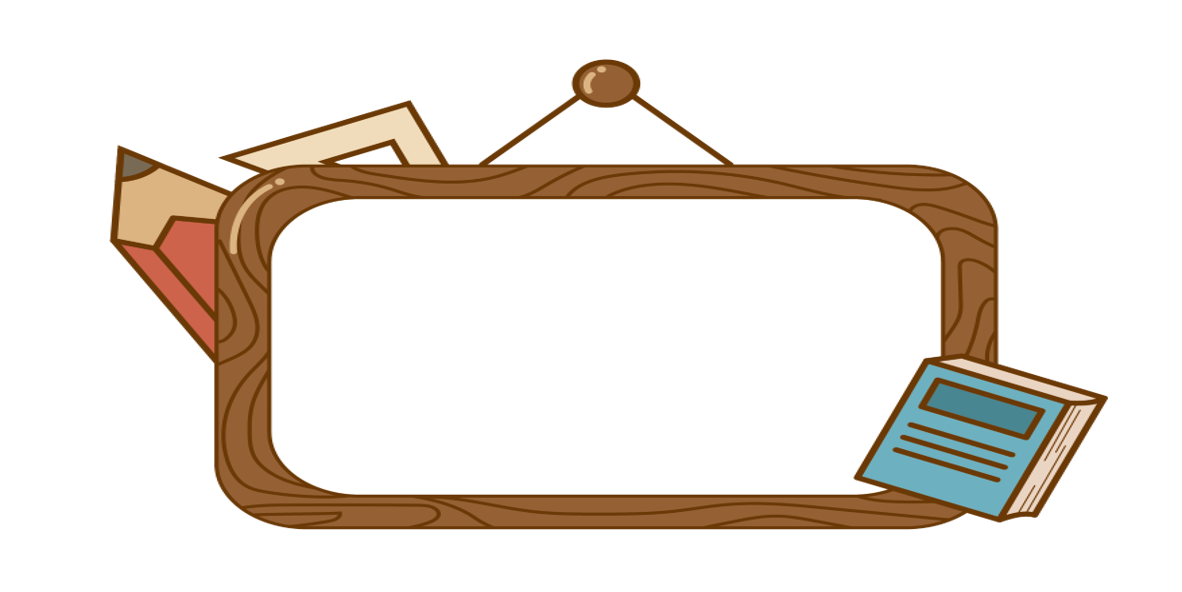 KHÁM PHÁ
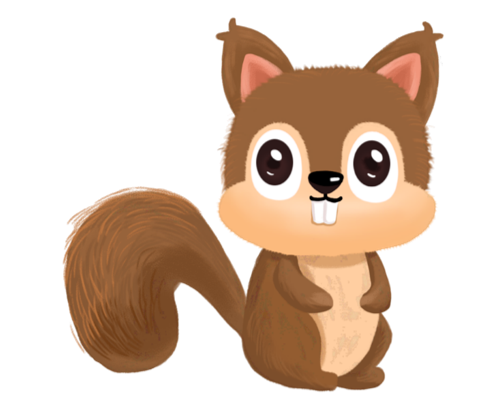 HOẠT ĐỘNG 3: 
Tìm hiểu sự chia sẻ, quan tâm, chăm sóc, yêu thương nhau giữa các thế hệ trong gia đình.
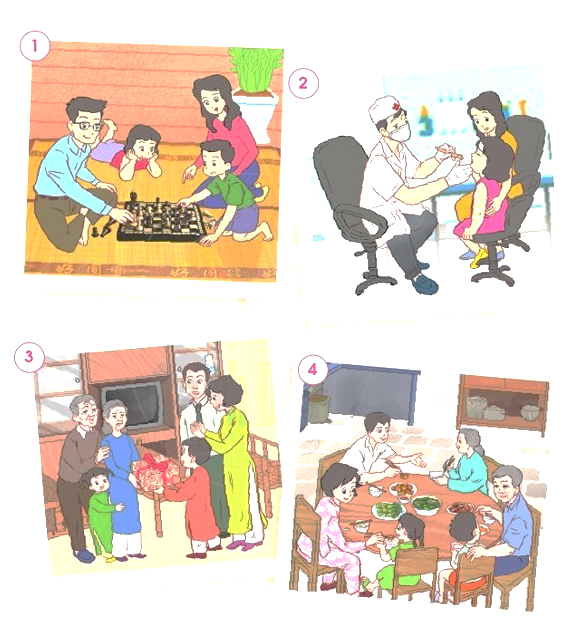 Hãy nói về sự chia sẻ, quan tâm, chăm sóc, yêu thương nhau giữa các thế hệ trong gia đình bạn Hà, bạn An.
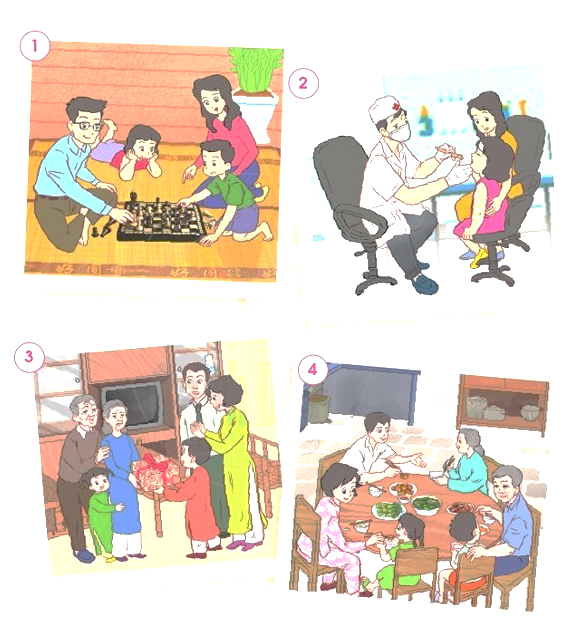 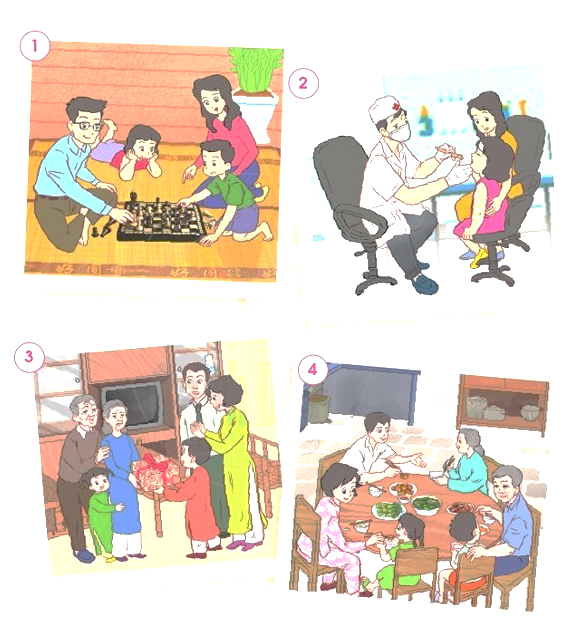 Bố và anh Hà đang chơi cờ vua. Mẹ và Hà cổ vũ.
Mẹ đưa Hà đi khám bệnh.
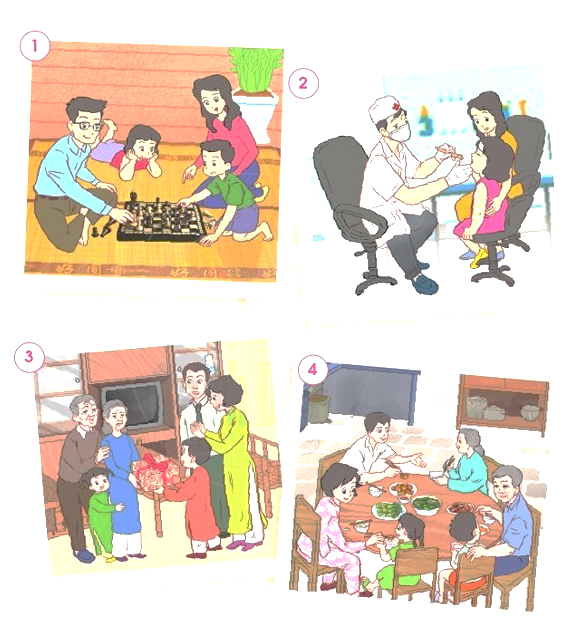 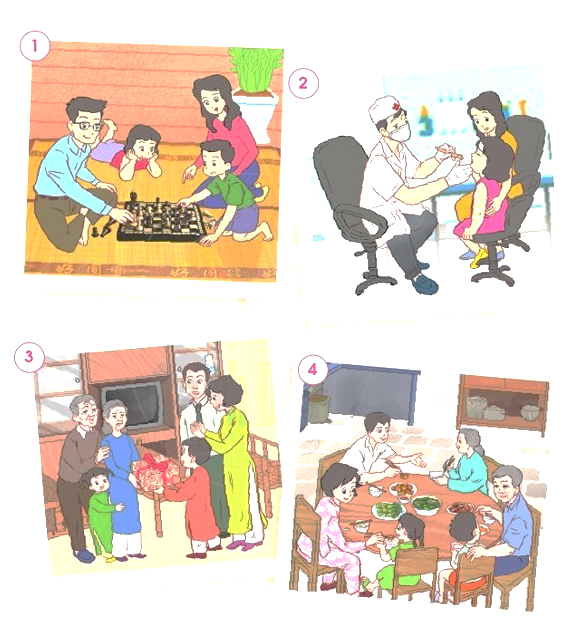 Gia đình An quây quần vui vẻ bên mâm cơm.
Gia đình An  tặng quà bà nhân ngày mừng thọ.
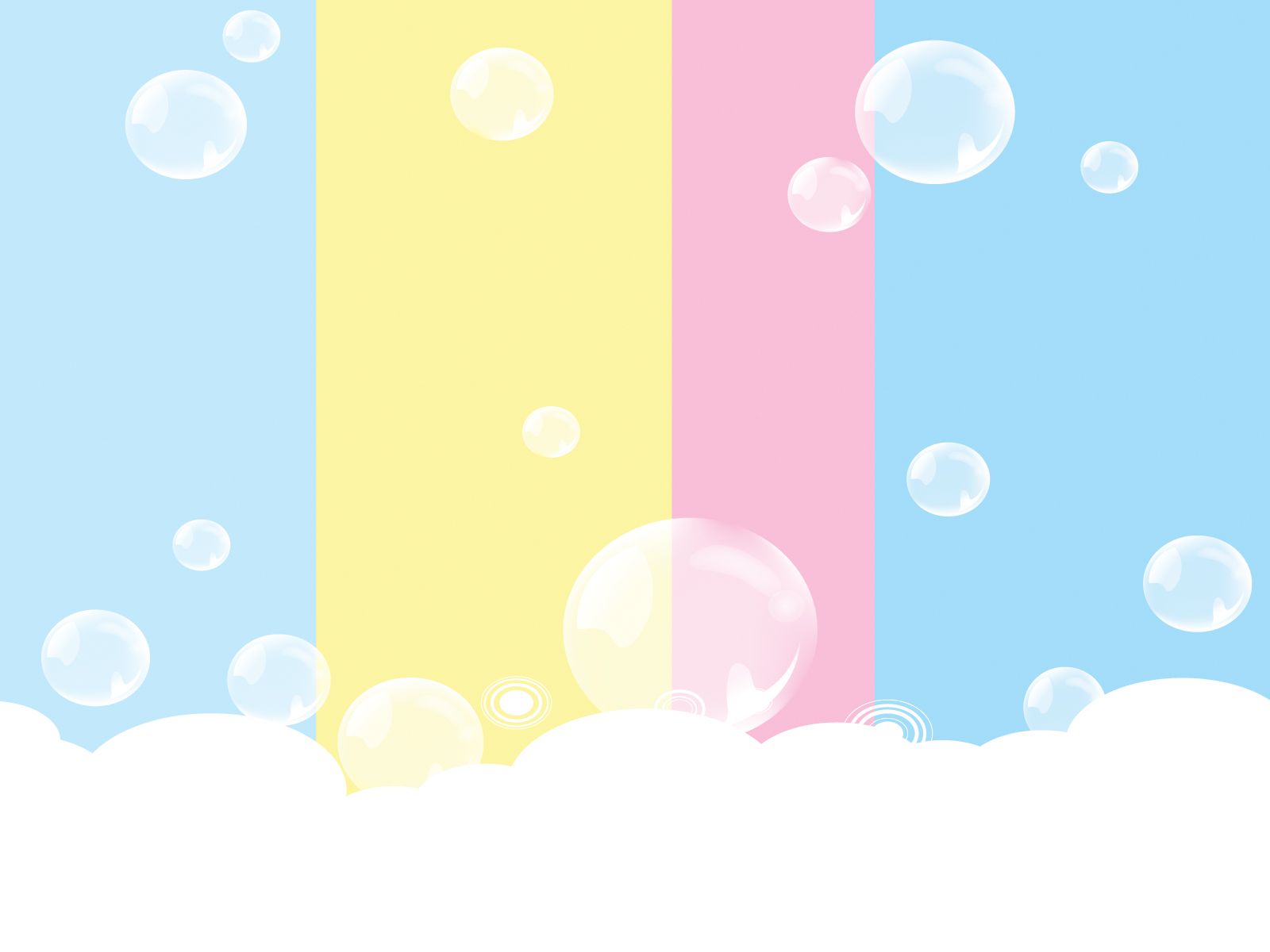 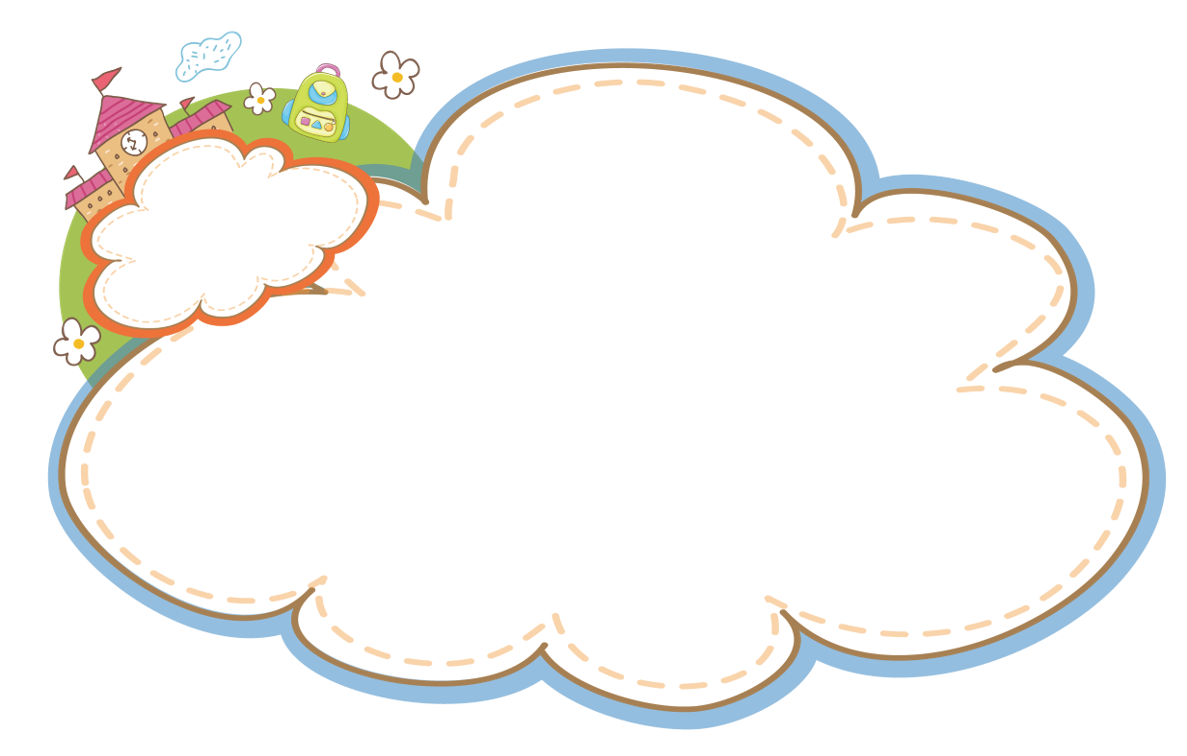 LIÊN HỆ
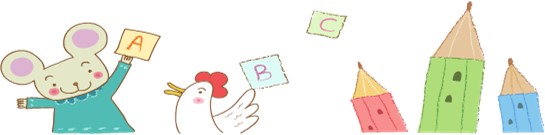 Vì sao mọi người trong gia đình cần chia sẻ, quan tâm, chăm sóc, yêu thương nhau?
Các thành viên trong gia đình quan tâm, chia sẻ yêu thương nhau thì mọi người sẽ đều vui vẻ, khỏe mạnh, tạo không khí gia đình ấm áp, hạnh phúc.
HOẠT ĐỘNG 4: 
Thể hiện sự chia sẻ, quan tâm, chăm sóc, yêu thương nhau giữa các thành viên trong gia đình.
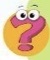 1. Hãy kể một số việc làm thể hiện sự chia sẻ, quan tâm, chăm sóc, yêu thương nhau giữa các thế hệ trong gia đình em.
2. Theo em, vì sao mọi người trong gia đình cần chia sẻ, quan tâm, chăm sóc, yêu thương nhau
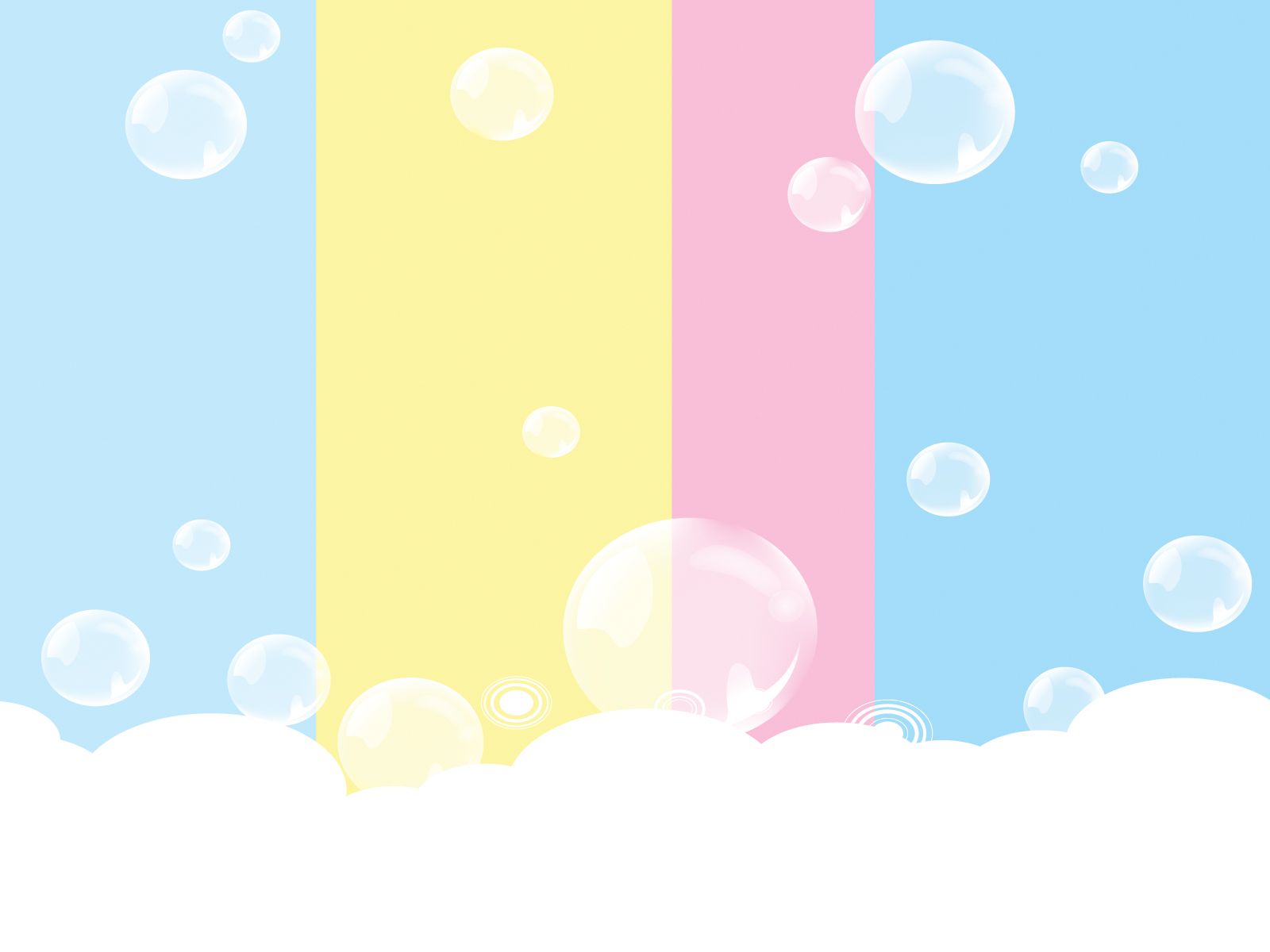 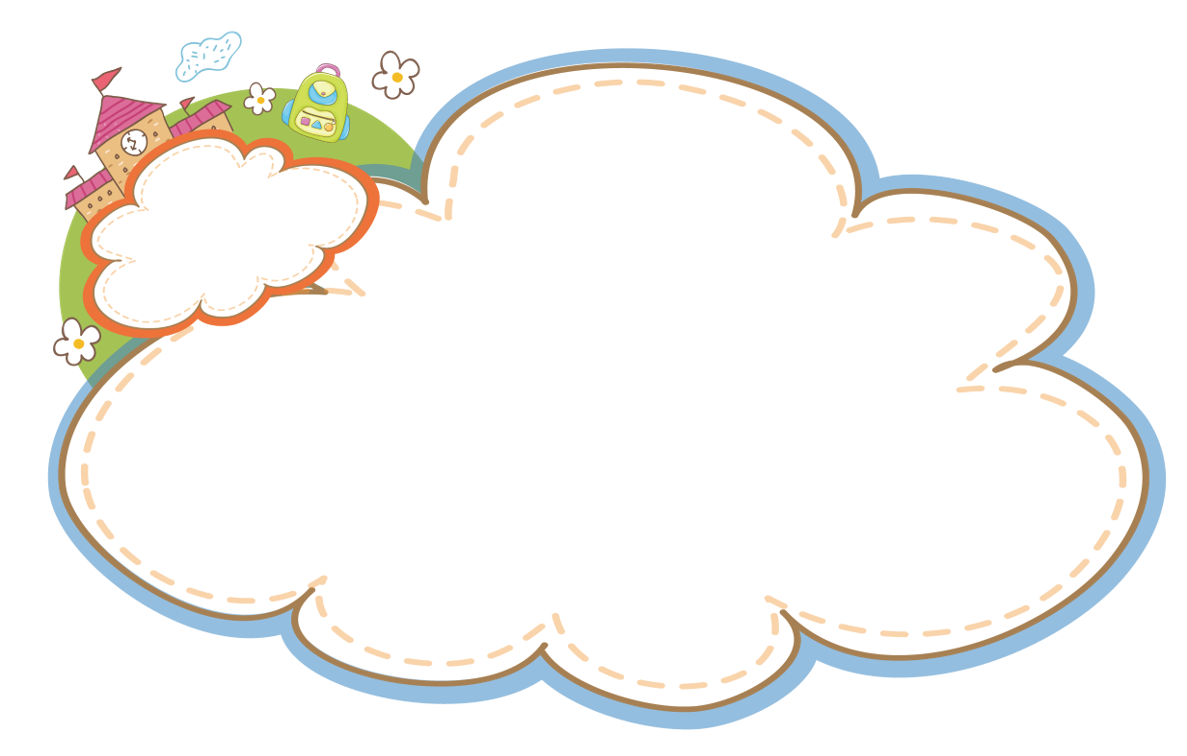 LUYỆN TẬP
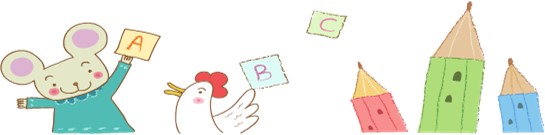 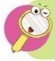 Bạn An và bạn Hà đang làm gì để thể hiện sự chia sẻ, quan tâm, chăm sóc, yêu thương với những thành viên thuộc các thế hệ trong gia đình?
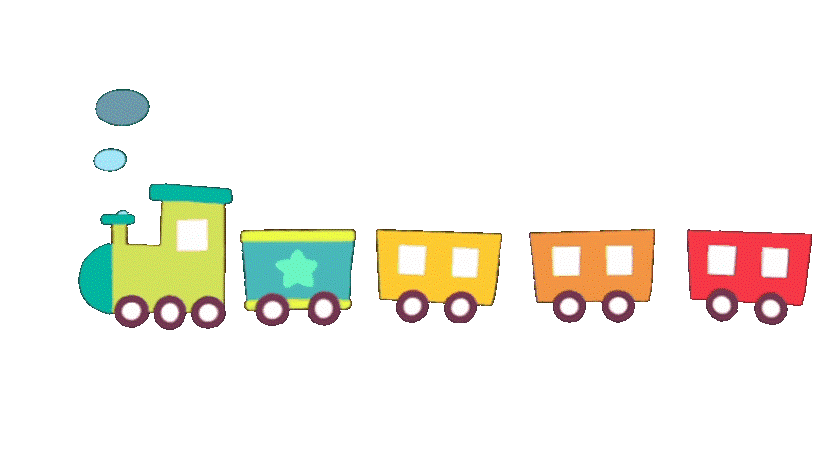 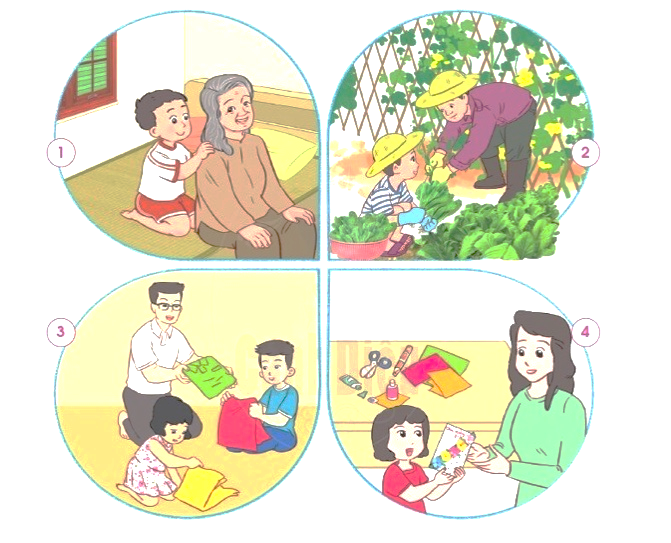 Bạn An đang bóp vai cho bà.
Bạn An giúp bố hái rau.
Bạn Hà cùng anh giúp bố gấp quần áo.
Bạn Hà làm thiệp tặng mẹ.
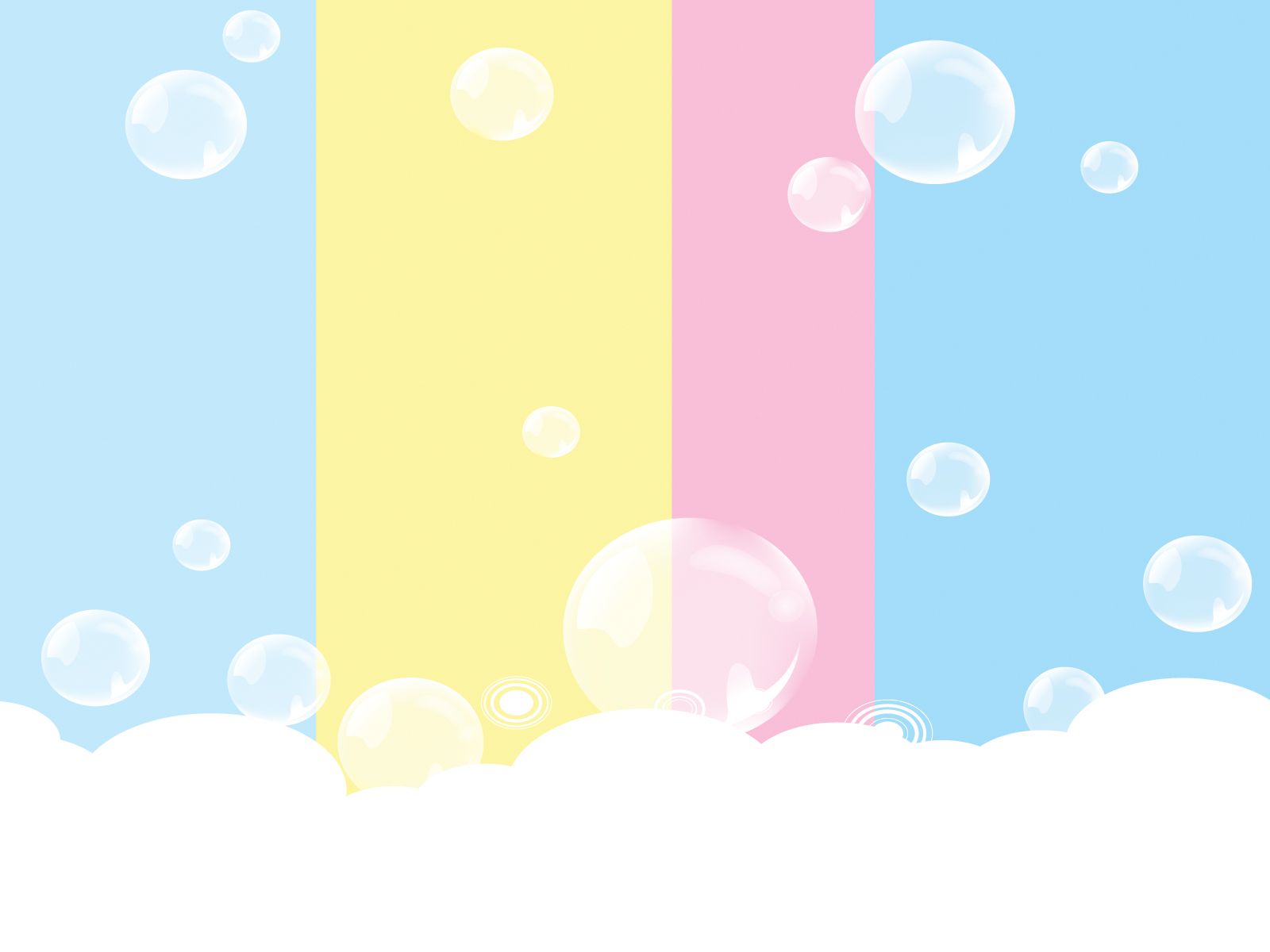 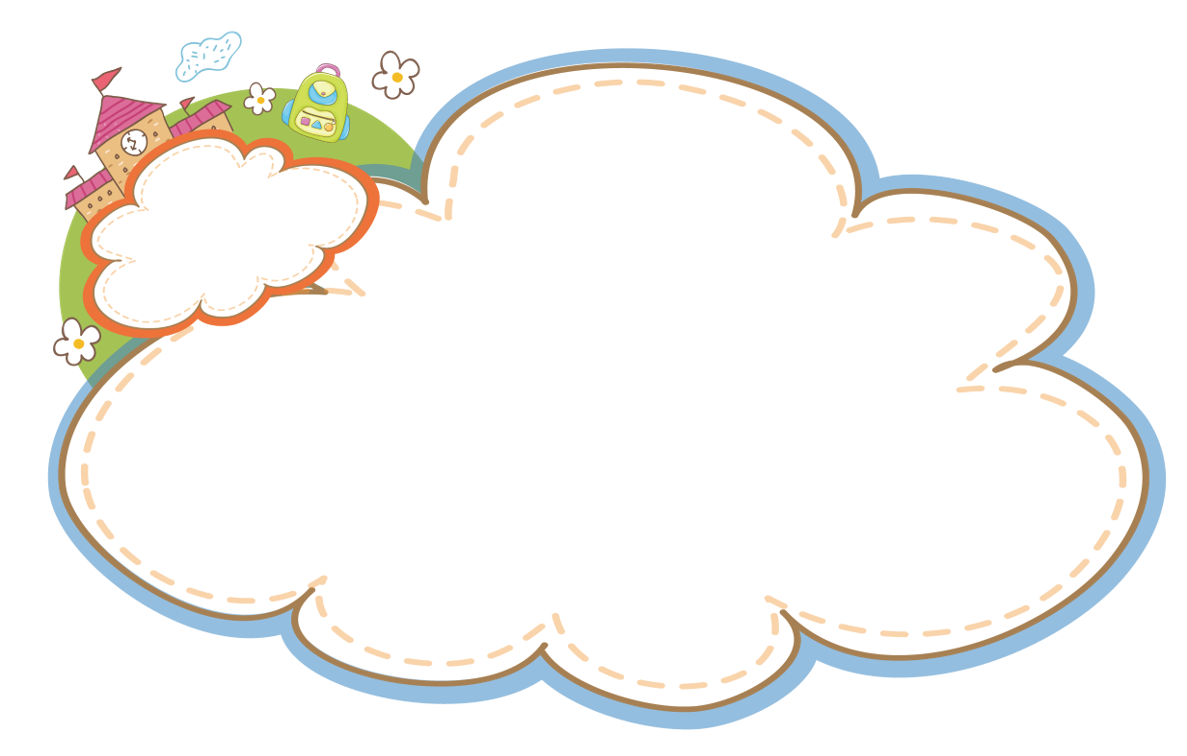 THỰC HÀNH
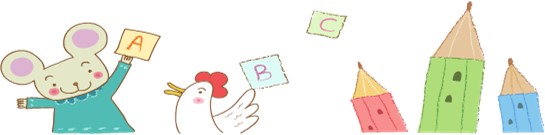 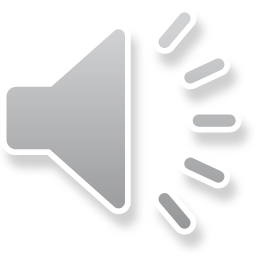 Hãy thể hiện sự chia sẻ, quan tâm, chăm sóc, yêu thương đối với các thành viên trong gia đình em.
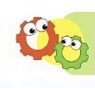 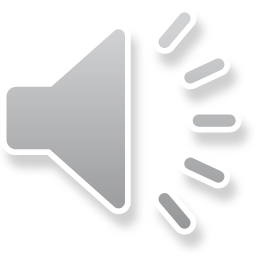 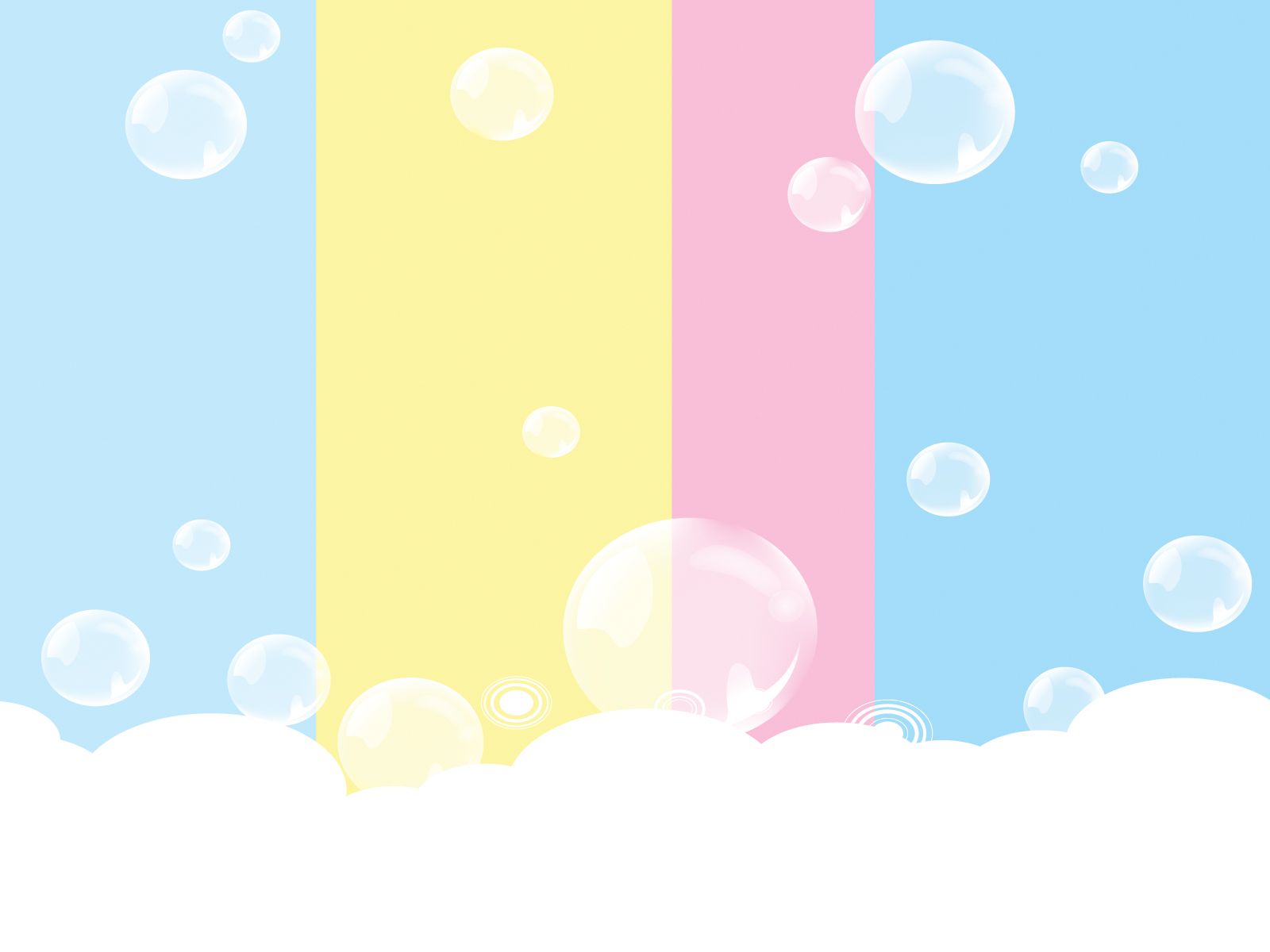 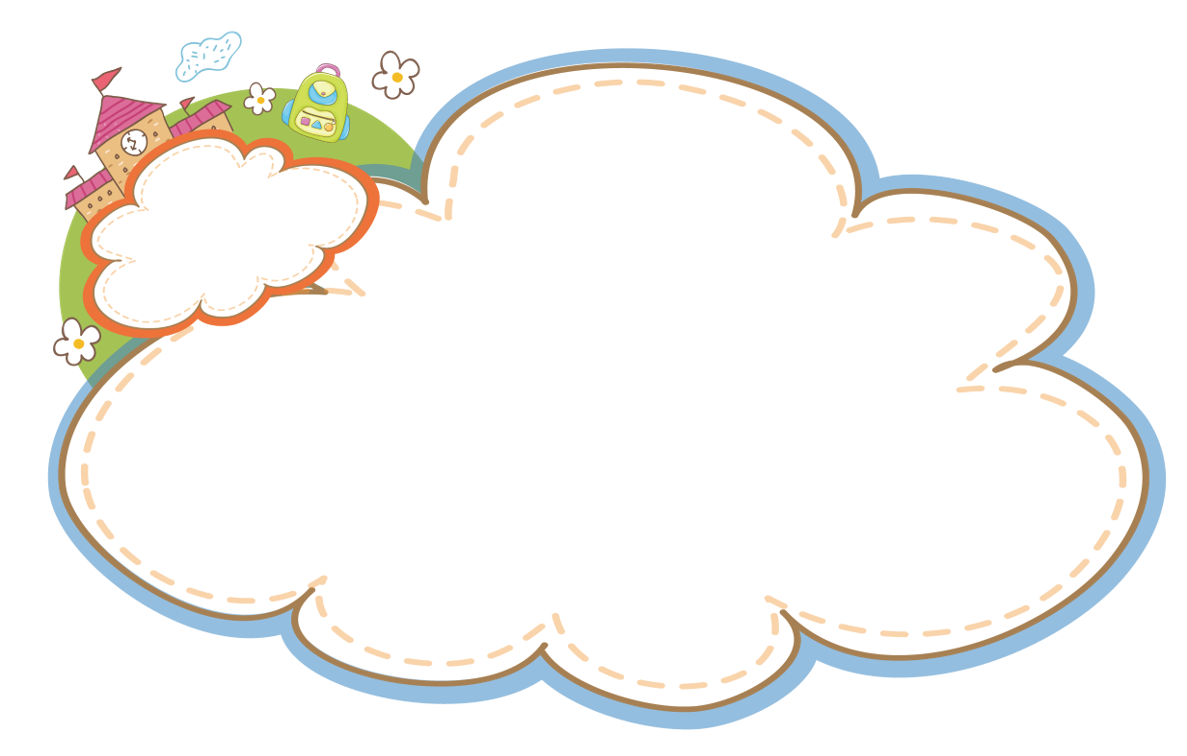 CỦNG CỐ
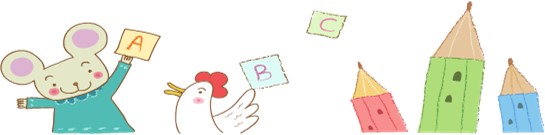 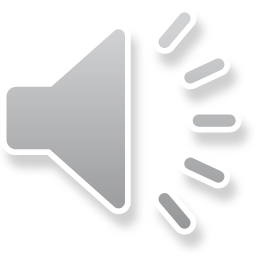 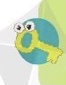 Mỗi gia đình có một hoặc nhiều thế hệ cùng chung sống. Những người trong gia đình cần chia sẻ, quan tâm, chăm sóc, yêu thương nhau.
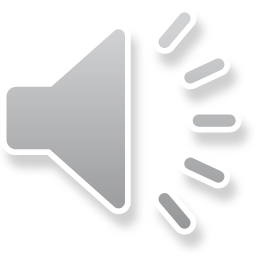 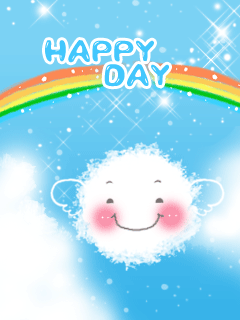 TIẾT HỌC KẾT THÚC
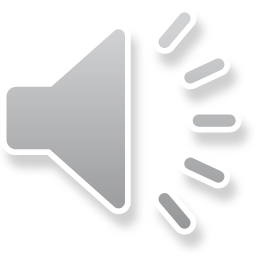